322. ¿Te Sientes Casi Resuelto Ya?
¿Te sientes casi resuelto ya?
¿Te falta poco para creer?
Pues ¿por qué dices a Jesucristo
“Hoy no, mañana te seguiré?”

2. ¿Te sientes casi resuelto ya?
Pues vecen el casi, a Cristo ven,
Que hoy es tiempo, pero mañana
Sobrado tarde pudiera ser.
3. Sabe que el casi no es de valor
En la presencia del justo Juez.
¡Ay del que muere casi creyendo!
¡Completamente perdido es!
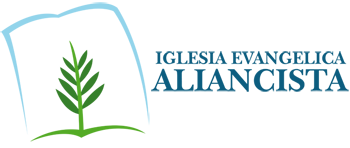